«Эврика»!
Математика
Биохимия
История
 Обществознание
Физика 
Астрономия
Информатика
Русский язык
Литература
Математика
Ответ:
Математика
Великий учёный, чьё имя теперь носит прямоугольная система координат?
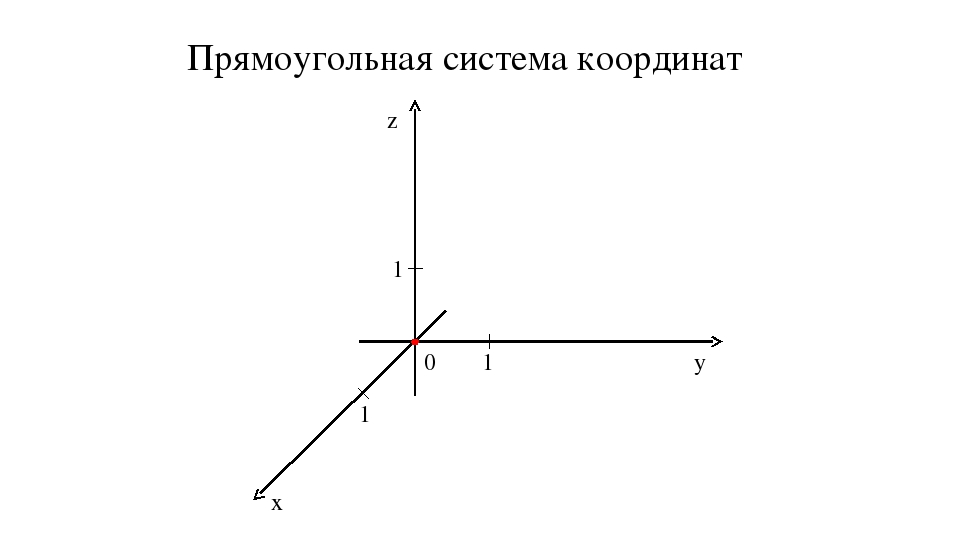 Ответ:
Математика
Ответ:
Математика
Наука, изучающая свойства фигур на плоскости?
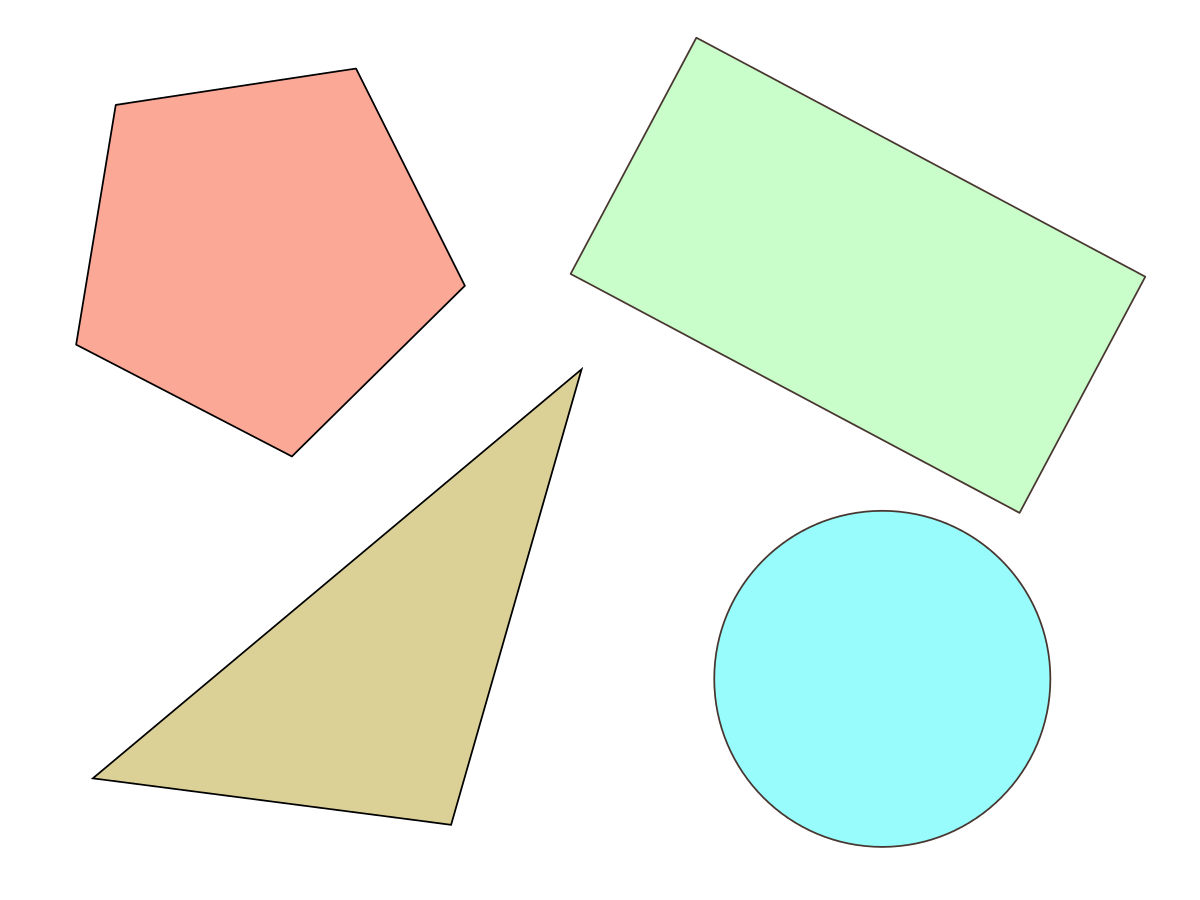 Ответ:
Математика
Ответ:
Биохимия
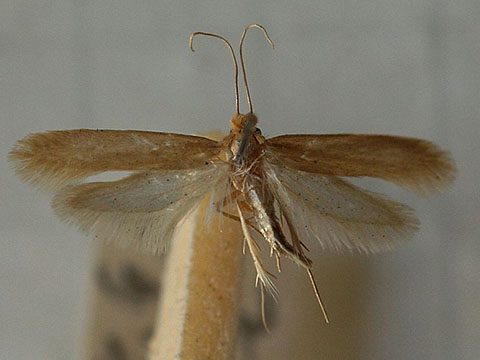 Ответ:
Биохимия
Ответ:
Биохимия
Ответ:
Биохимия
Как называется пузырьковидное образование в лёгких, оплетённое сетью капилляров?
Альвеолы
Ореолы
Железы
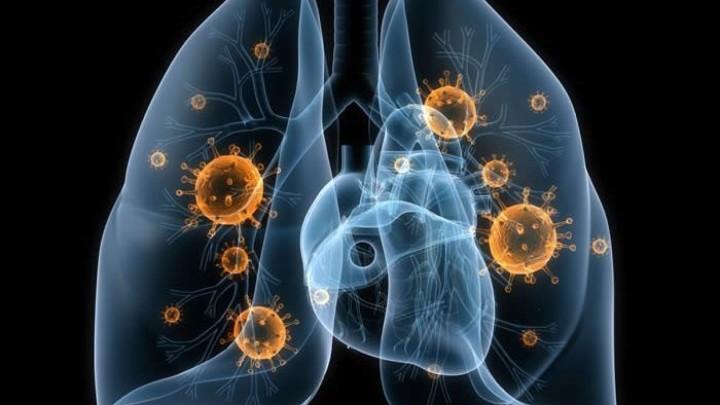 Ответ:
Биохимия
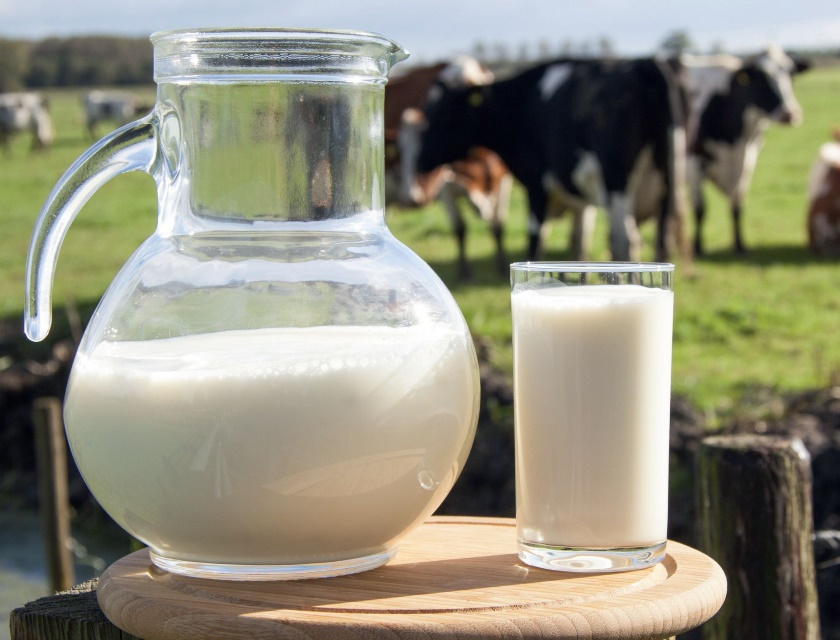 Ответ:
История и Обществознание
Антипартийная группа Маленкова, Кагановича, Молотова и примкнувшего к ним Шепилова — так называли тех, кто в 1957 г. попытался сместить Хрущева. А кем был Шепилов?
Министром иностранных дел
Министром сельского хозяйства
Министром легкой промышленности
Министром финансов
Ответ:
История и Обществознание
Какой корабль в 1900 г. спустил на воду лично Николай II?
Броненосец «Потемкин»
Крейсер «Варяг»
Крейсер «Аврора»
Фрегат «Паллада»
Ответ:
История и Обществознание
Это знаменитая картина Алексея Кившенко «Совет в Филях». Кто сидит между Беннигсеном и Ермоловым?
Карл Толь
Петр Коновницын
Иван Дибич
Николай Раевский
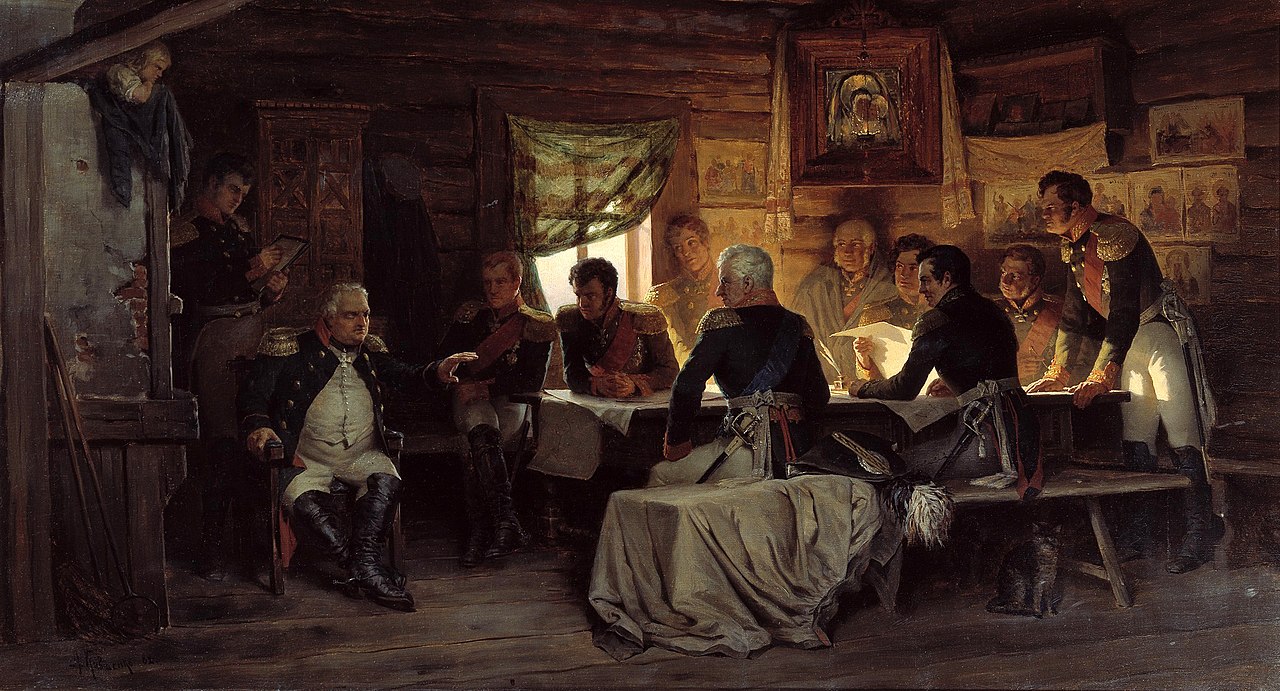 Ответ:
История и Обществознание
Выберите верные суждения о потребностях человека 
1.К экзистенциальным потребностям относятся потребности в престиже и карьере.

Потребности – это необходимые для существования человека условия, нужды, на удовлетворение которых направлена любая человеческая деятельность.

Биологические потребности относятся ко вторичным потребностям.

Потребности являются одним из мотивов деятельности.

Идеальные потребности выражаются в реализации потенциала и способностей личности.
Ответ:
История и Обществознание
Термин «правовое государство» впервые употребил ...
И.Кант
Т.Гоббс
Ш. Монтескье
Д.Локк
Ответ:
Физика и Астрономия
Ответ:
Физика и Астрономия
Если мысленно поместить все планеты солнечной системы в аквариум с водой, то одна из них всплывёт, какая?
 Сатурн
Уран
Меркурий
 Земля
Ответ:
Физика и Астрономия
Ближайшая точка орбиты планеты к Солнцу
 Апогей
Перигелий
Перигей
Апогелий
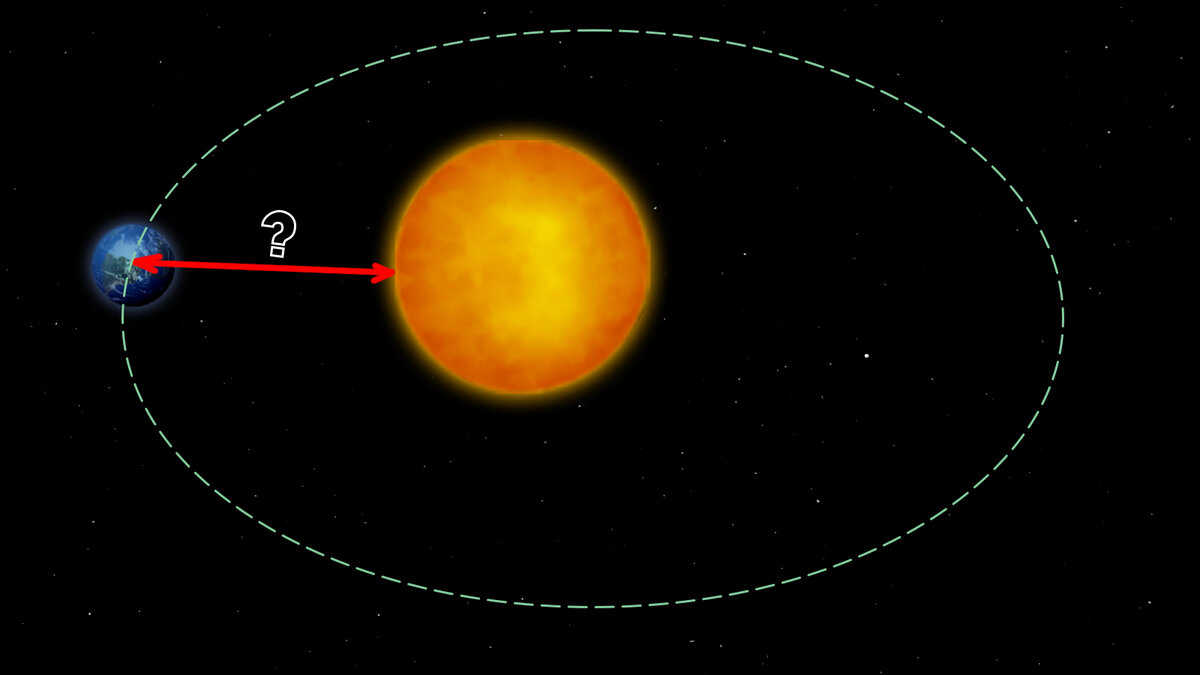 Ответ:
Физика и Астрономия
Какая температура кипения воды на вершине горы Эверест?
68°С
101,4°С
100°С
98,6°С
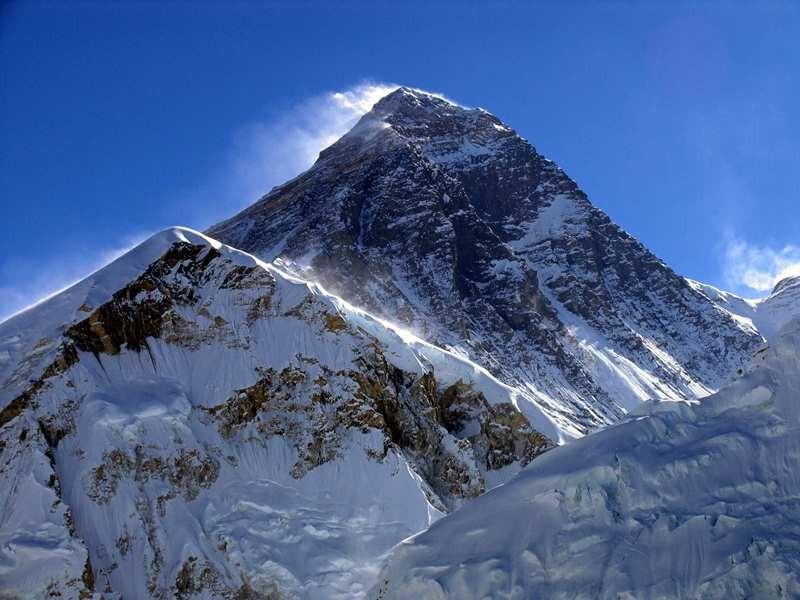 Ответ:
Физика и Астрономия
Ответ:
Информатика
Ответ:
Информатика
Динамическая математическая модель:
упрощенное представление или абстракция действительности.
используются для оценки сценариев, которые меняются во времени.
наименее абстрактная модель — является физической копией системы, обычно в отличном от оригинала масштабе
воспроизводит простой «снимок» (или «слепок») ситуации.
Ответ:
Информатика
Принципиальное отличие межсетевых экранов (МЭ) от систем обнаружения атак (СОВ)
МЭ были разработаны для активной или пассивной защиты, а СОВ – для активного или пассивного обнаружения
МЭ были разработаны для активного или пассивного обнаружения, а СОВ – для активной или пассивной защиты
МЭ работают только на сетевом уровне, а СОВ – еще и на физическом
Ответ:
Информатика
KDE, GNOME, Xfce — это названия …
оболочек операционной системы Linux
операционных систем
графических редакторов
браузеров
сред разработки
Ответ:
Информатика
Автор эскиза механического тринадцатиразрядного суммирующего счётного устройства
Ленардо да Винчи
Вильгельм Шиккард
Готфрид Лейбниц
Чарльз Беббидж
Ответ:
Русский язык и литература
Кто автор известных крылатых выражений:
"Униженные и оскорбленные". 
"С корабля на бал". 
"Луч света в темном царстве". 
"Пришел, увидел, победил". 
"Король-то — голый!"
"Быть или не быть?"
"Рожденный ползать летать не может".
Ответ:
Русский язык и литература
Каким термином обозначается изображение внутреннего состояния персонажа, его душевных движений через внешнее описание?
1.Внутренний монолог
2.Характер
3.Рефлексия
4.Психологизм
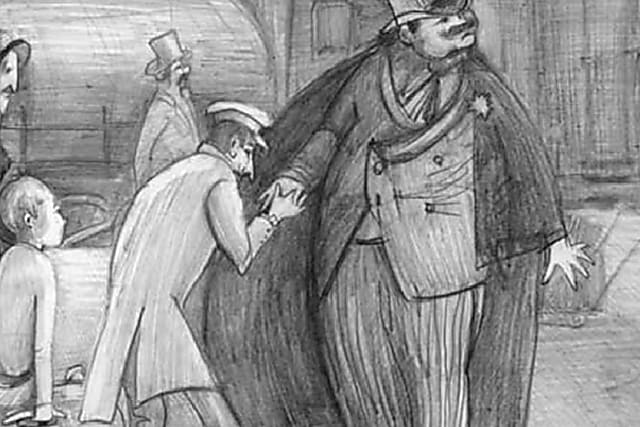 Ответ:
Русский язык и литература
О какой пьесе Булгакова в газете «Правда» была напечатана разгромная статья?
1. «Кабала святош»
«Собачье сердце»
«Зойкина квартира»
«Иван Васильевич»
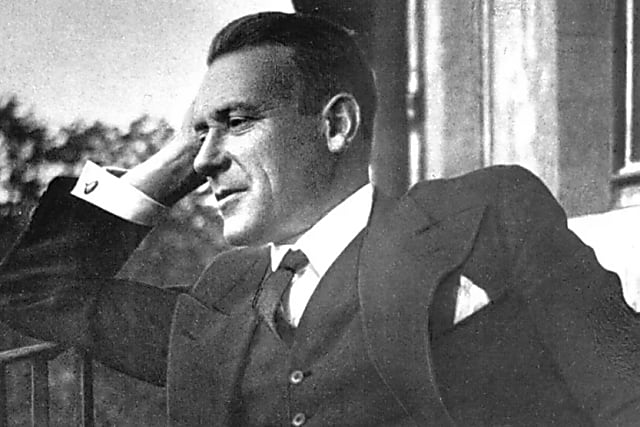 Ответ:
Русский язык и литература
Какое из этих слов имеет только одно значение?
1.Шотландка
2.Немка
3.Француженка
Ответ:
Русский язык и литература
Какое из этих выражений обособляется запятыми?
1. В то же время
2.По всей видимости
3. В итоге
Ответ:
Математика
Учёный, наиболее известным достижением которого стало «решето» для отсеивания простых чисел - Эратосфен
Математика
Великий учёный, чьё имя теперь носит прямоугольная система координат – Р.Декарт
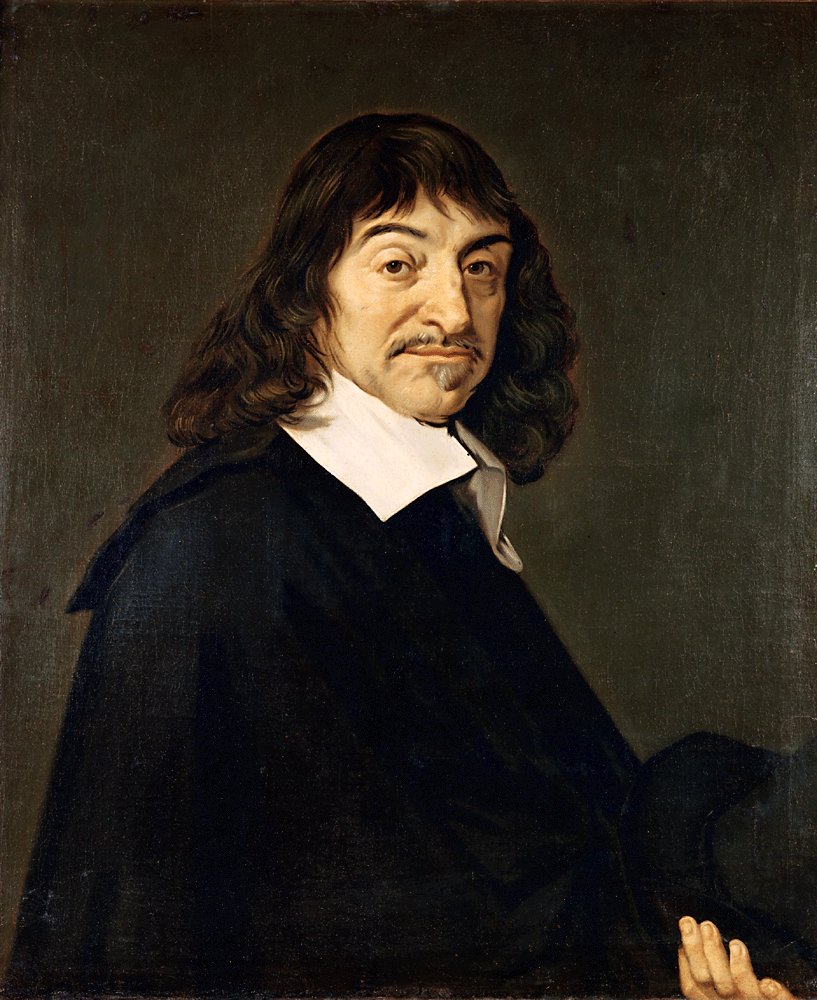 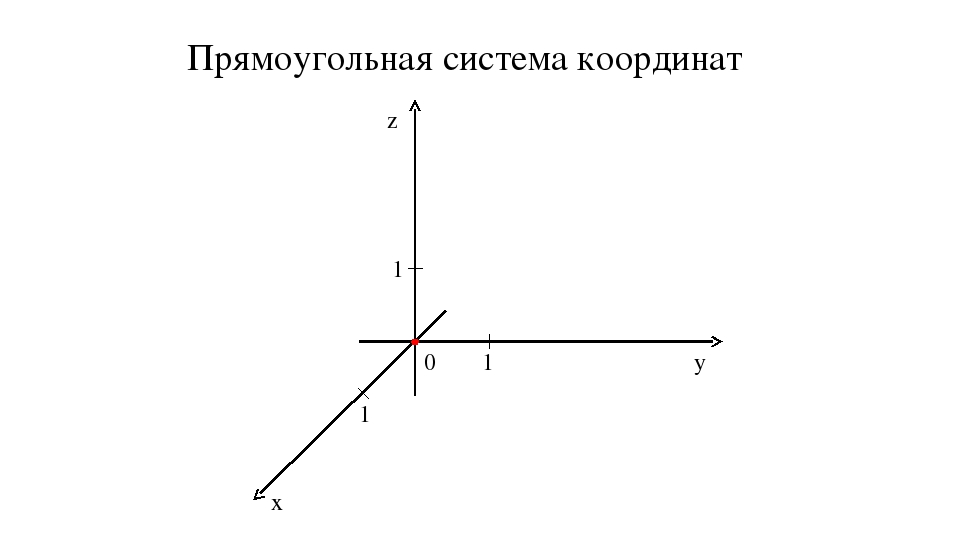 Математика
Переведите на древнегреческий язык слова «сосновая шишка» - Конус
Математика
Наука, изучающая свойства фигур на плоскости- планиметрия
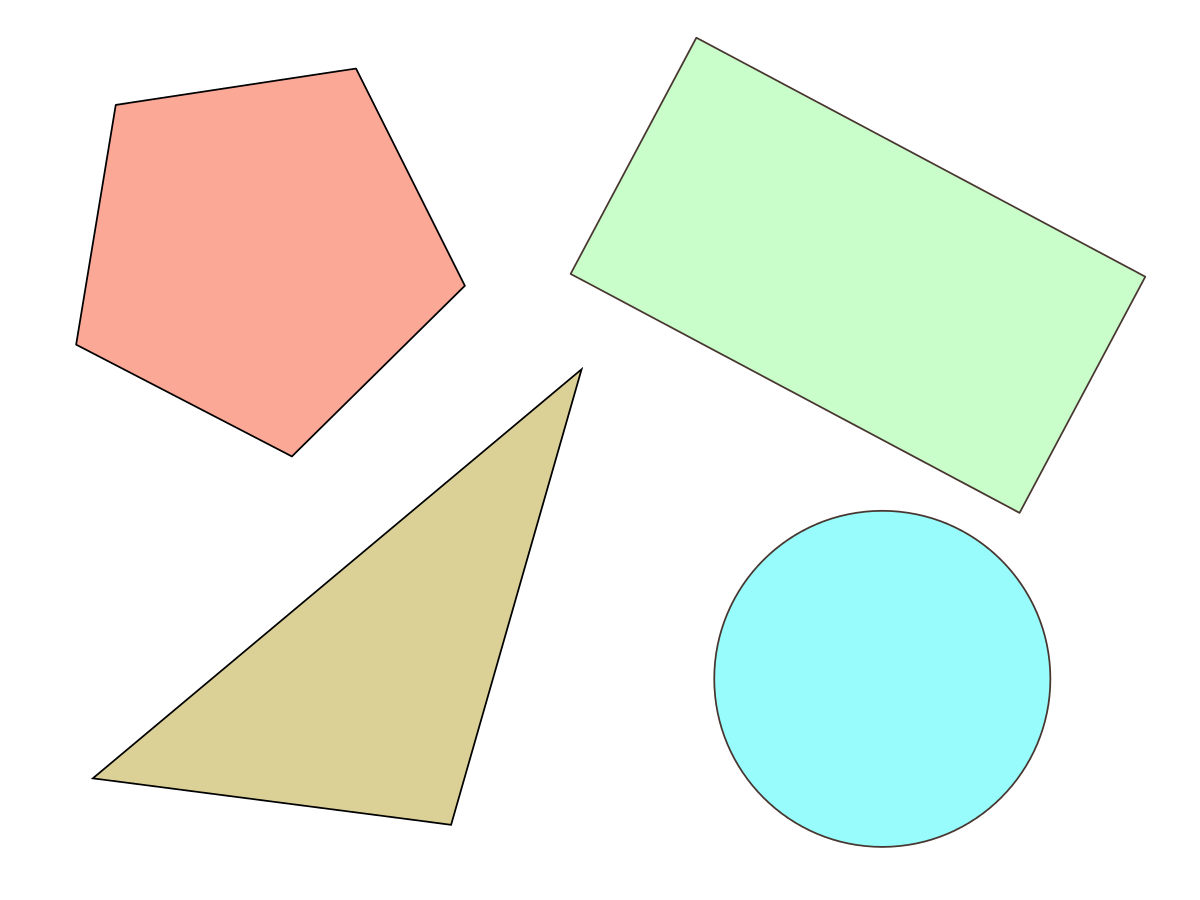 Математика
«Математика - царица наук, а арифметика — царица математики». ©К.Гаусс
Биохимия
Платяная моль вредна в то время, когда она:
1. Взрослое насекомое
2. Куколка
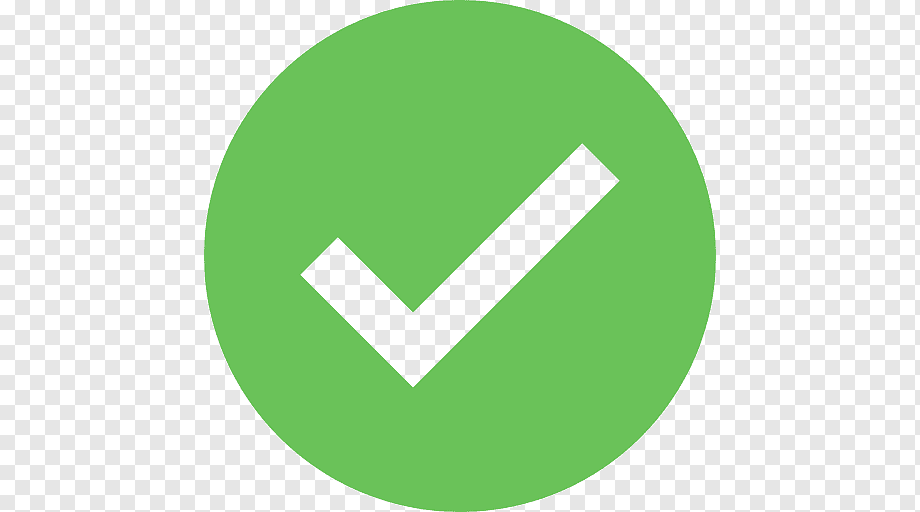 3. Личинка
Биохимия
Скипидар является продуктом переработки:
нефти
древесины
каменного угля.
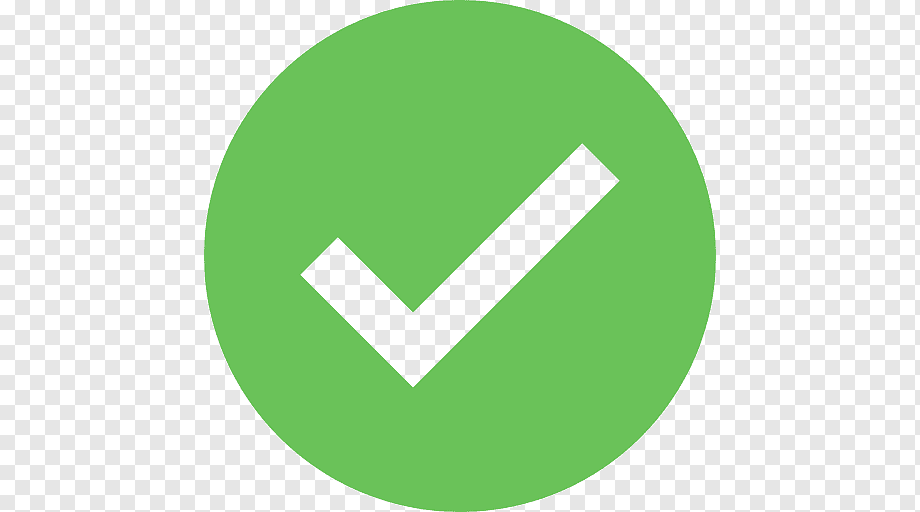 Биохимия
Малахит — это:
1.лак для покрытия деревянных изделий
2.медная руда
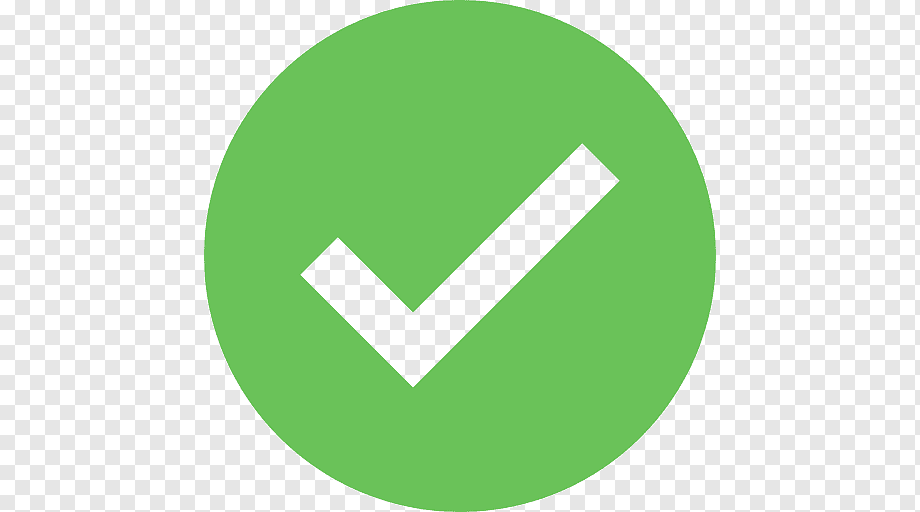 3.отходы цинкового производства
Биохимия
Как называется пузырьковидное образование в лёгких, оплетённое сетью капилляров?
Альвеолы
Ореолы
Железы
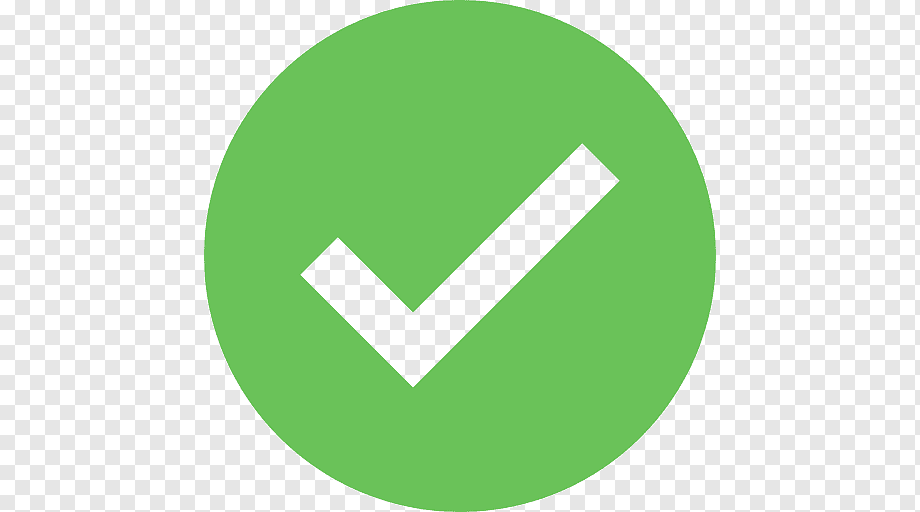 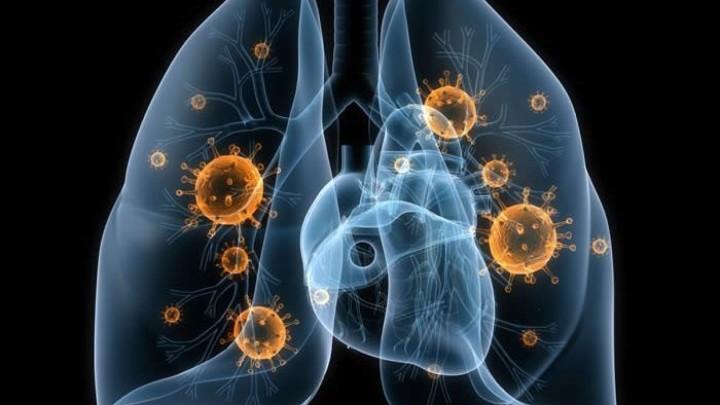 Биохимия
Как можно на некоторое время предохранить молоко от прокисания при температуре летнего дня?
Сосуд с молоком нужно поставить в таз с водой и накрыть салфеткой так, чтобы её края находились в воде. Вода, поднимаясь по салфетке, будет испаряться. Испарение - процесс эндотермический, поэтому молоко в сосуде будет охлаждаться.
История и Обществознание
Антипартийная группа Маленкова, Кагановича, Молотова и примкнувшего к ним Шепилова — так называли тех, кто в 1957 г. попытался сместить Хрущева. А кем был Шепилов?
Министром иностранных дел
Министром сельского хозяйства
Министром легкой промышленности
Министром финансов
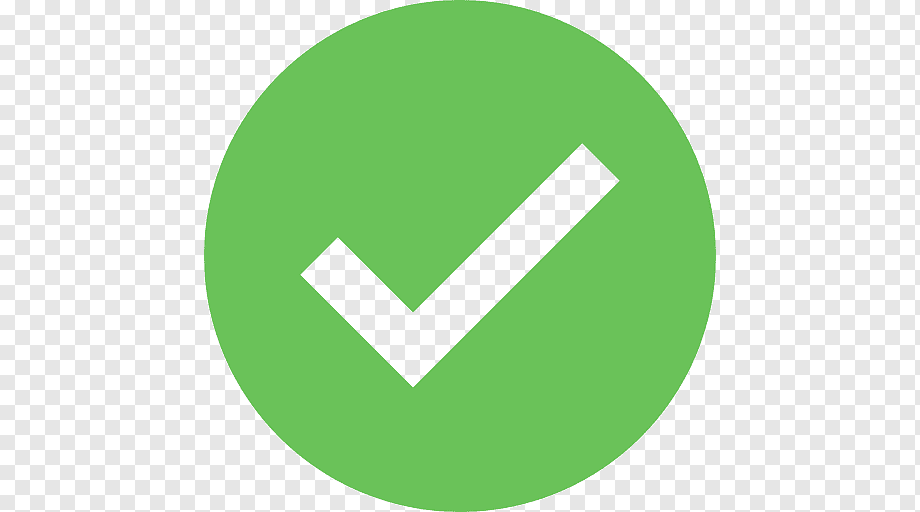 История и Обществознание
Какой корабль в 1900 г. спустил на воду лично Николай II?
Броненосец «Потемкин»
Крейсер «Варяг»
Крейсер «Аврора»
Фрегат «Паллада»
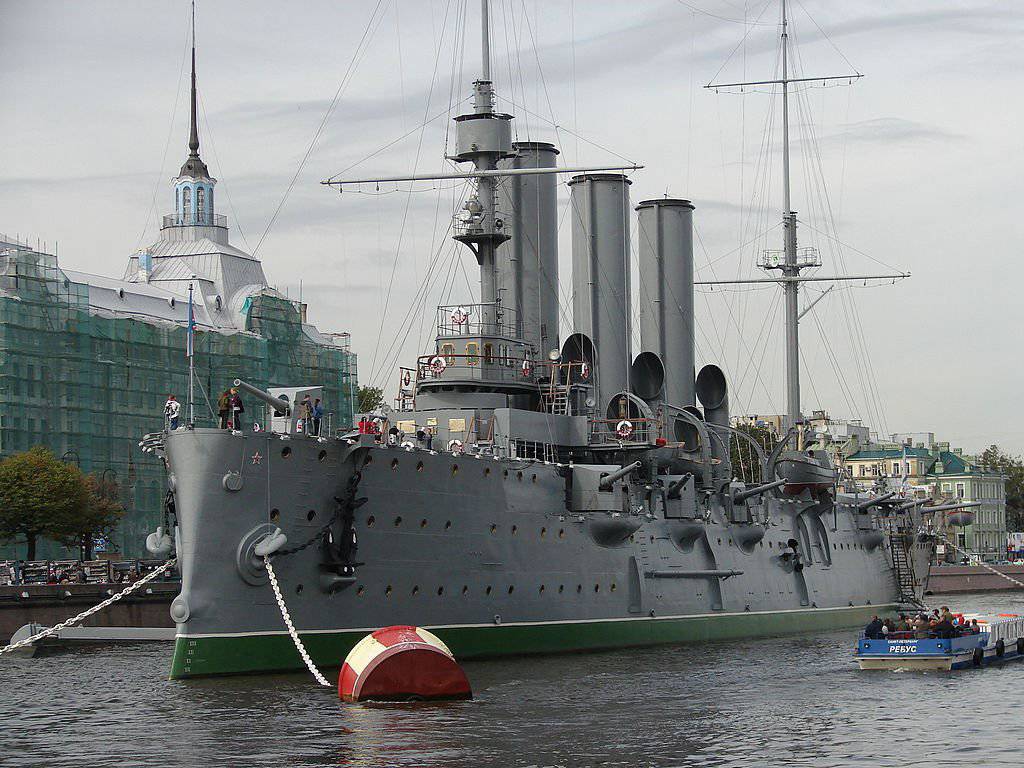 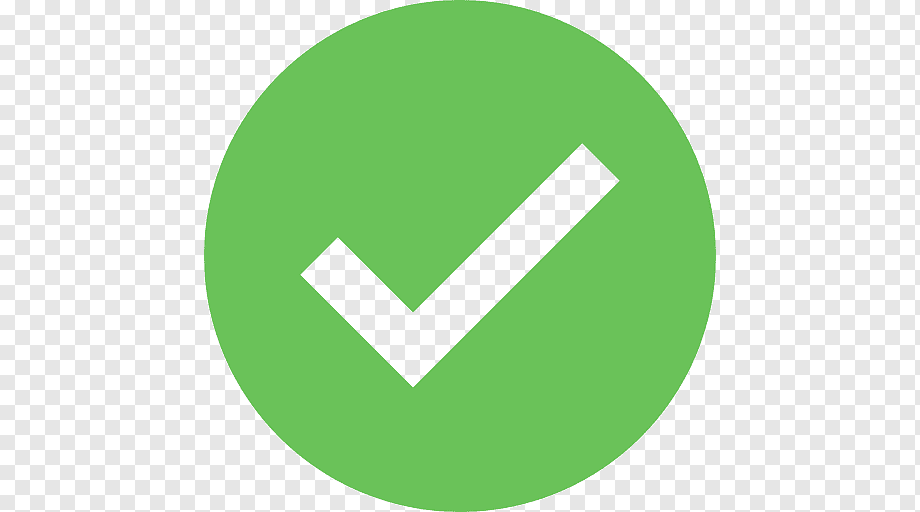 История и Обществознание
Это знаменитая картина Алексея Кившенко «Совет в Филях». Кто сидит между Беннигсеном и Ермоловым?
Карл Толь
Петр Коновницын
Иван Дибич
Николай Раевский
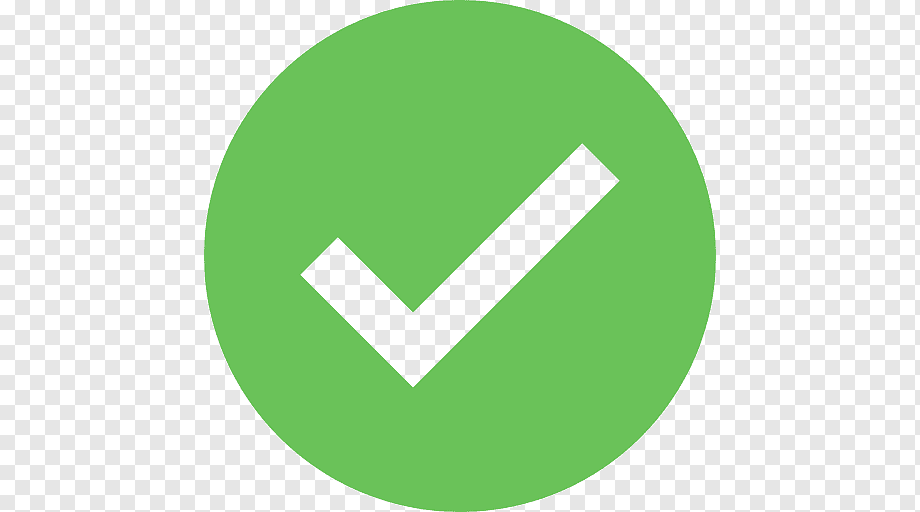 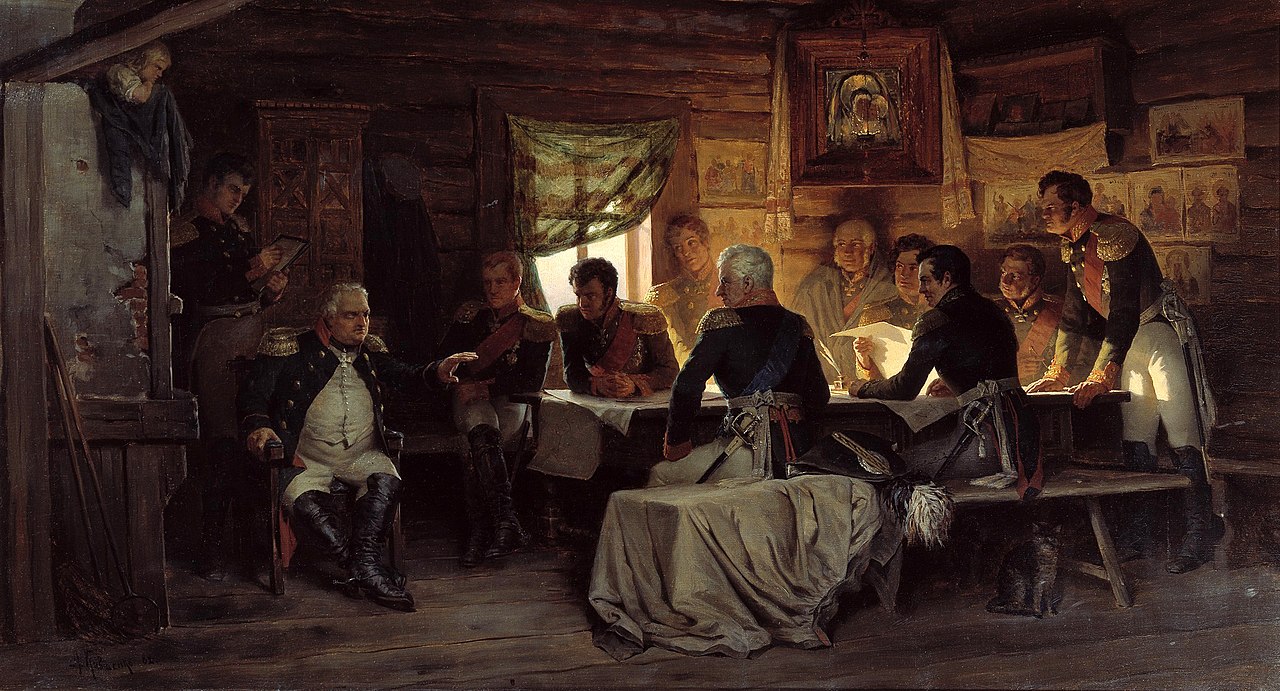 История и Обществознание
Выберите верные суждения о потребностях человека 
1.К экзистенциальным потребностям относятся потребности в престиже и карьере.

Потребности – это необходимые для существования человека условия, нужды, на удовлетворение которых направлена любая человеческая деятельность.

Биологические потребности относятся ко вторичным потребностям.

Потребности являются одним из мотивов деятельности.

Идеальные потребности выражаются в реализации потенциала и способностей личности.
История и Обществознание
Термин «правовое государство» впервые употребил ...
И.Кант
Т.Гоббс
Ш. Монтескье
Д.Локк
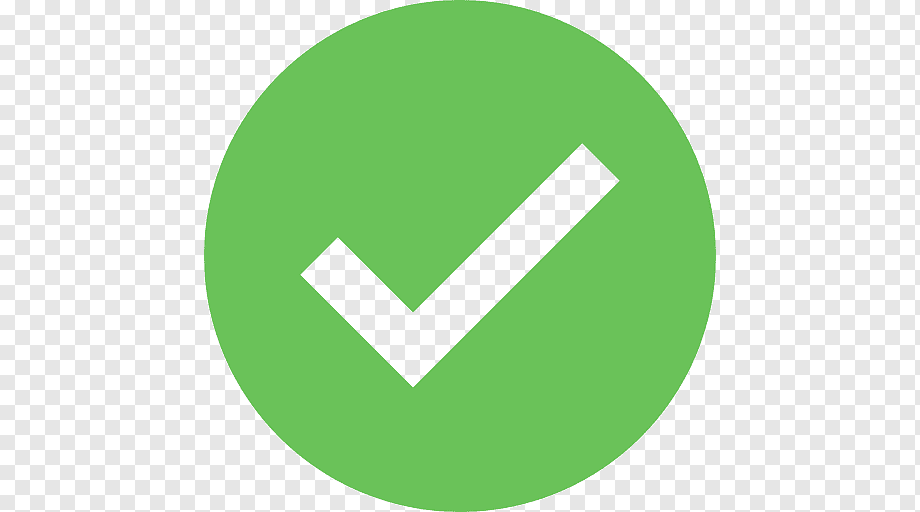 Физика и Астрономия
Точное время астрономы определяют, наблюдая за движениями:
СОЛНЦА
ЛУНЫ
ЗВЕЗД
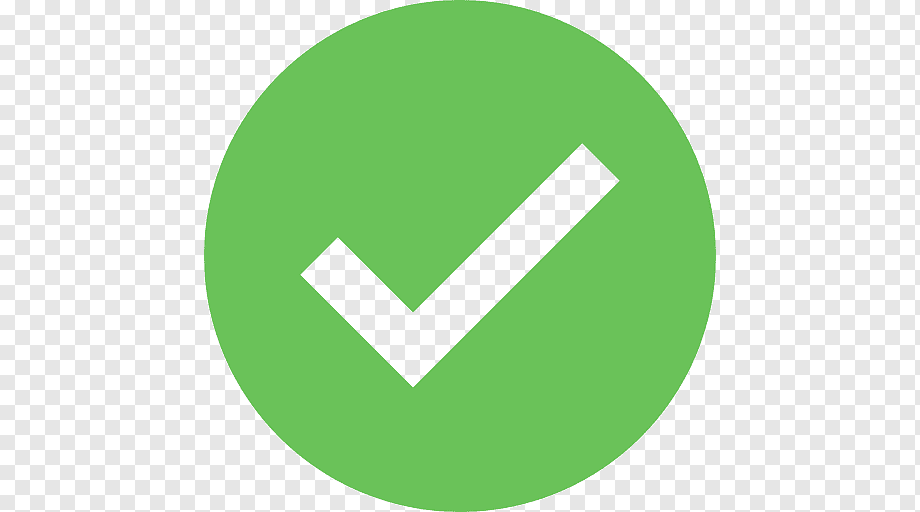 Физика и Астрономия
Если мысленно поместить все планеты солнечной системы в аквариум с водой, то одна из них всплывёт, какая?
Плотность Сатурна 690 кг/м3. Сатурн мог бы плавать и на бензине.
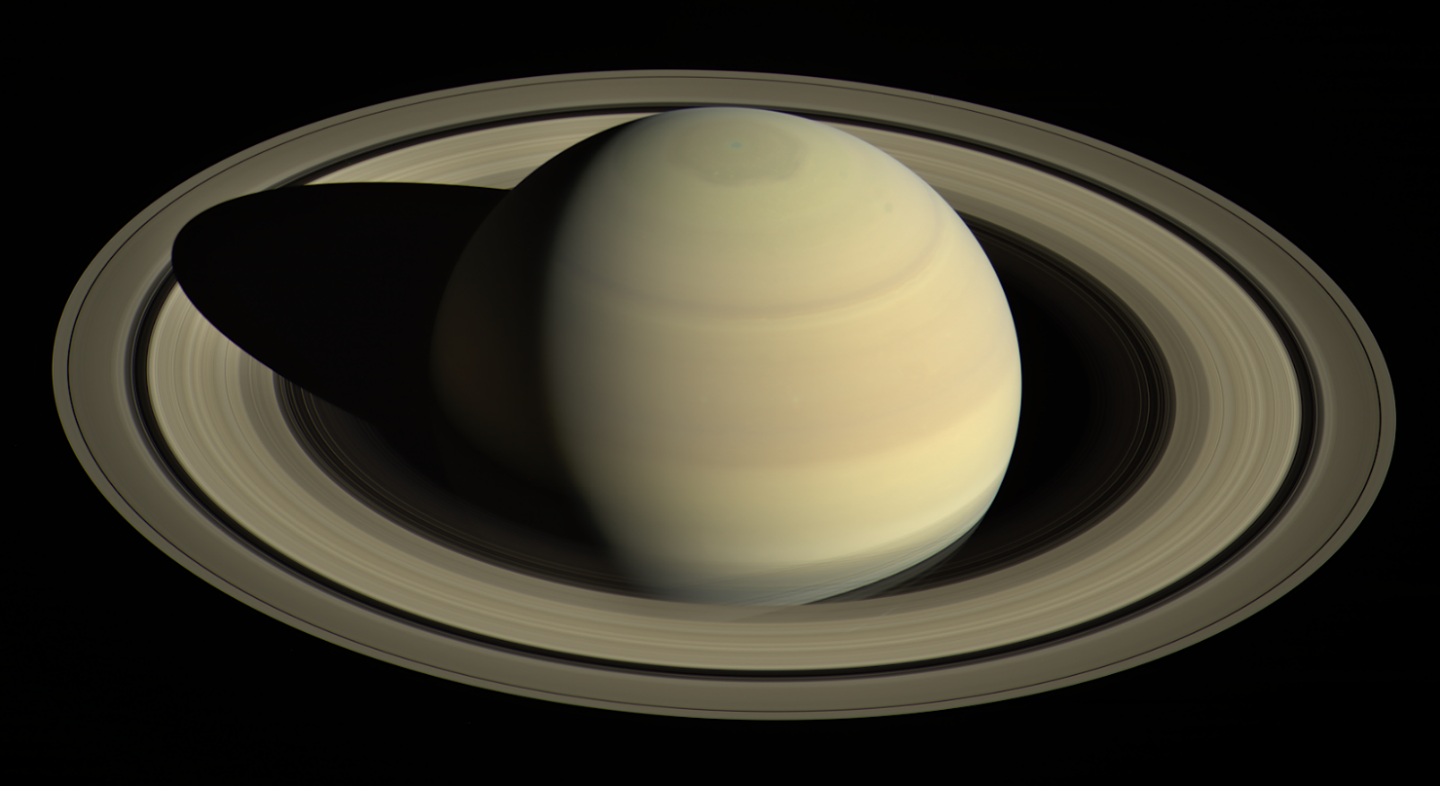 Физика и Астрономия
Ближайшая точка орбиты планеты к Солнцу
 Апогей
Перигелий
Перигей
Апогелий
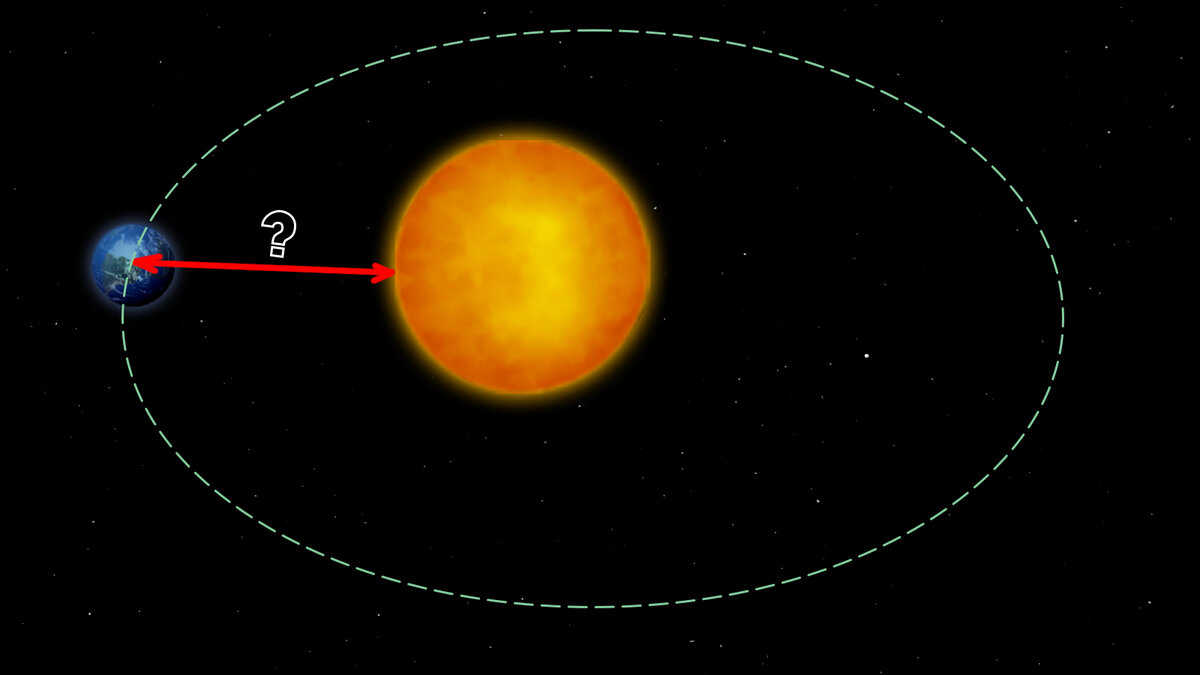 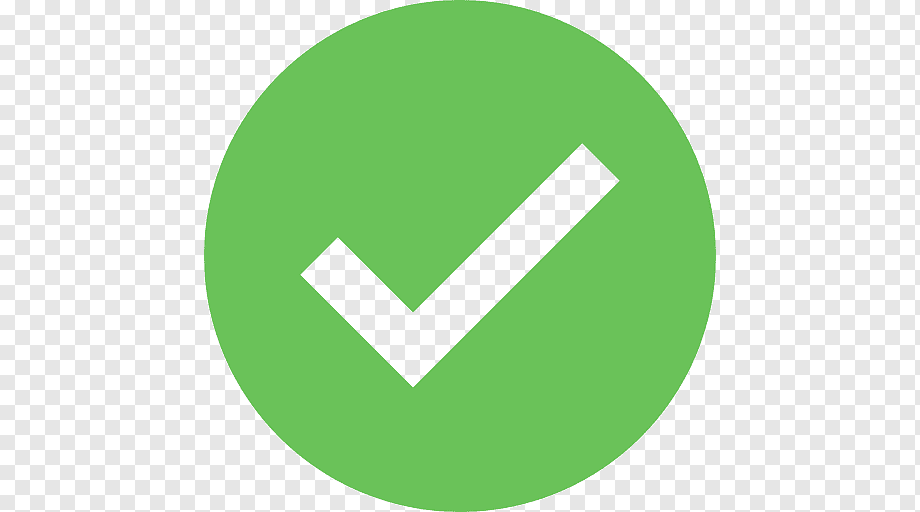 Физика и Астрономия
Какая температура кипения воды на вершине горы Эверест?
68°С
101,4°С
100°С
98,6°С
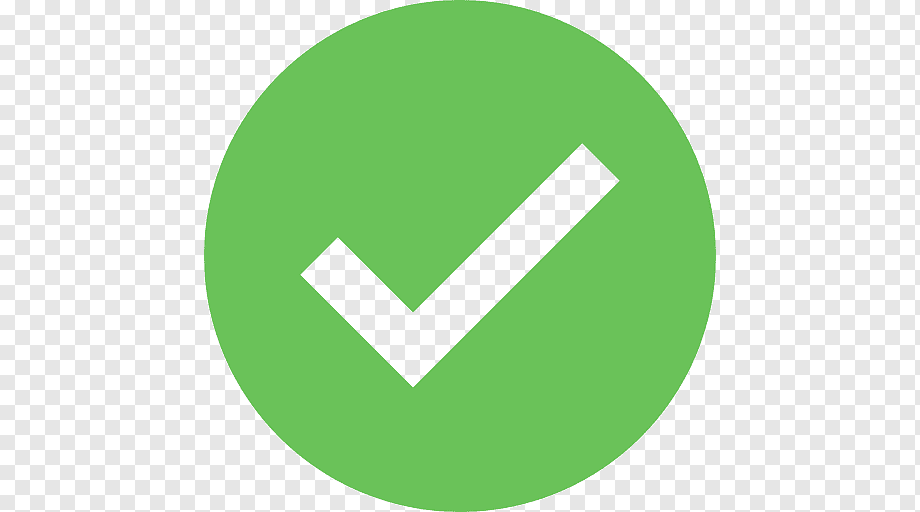 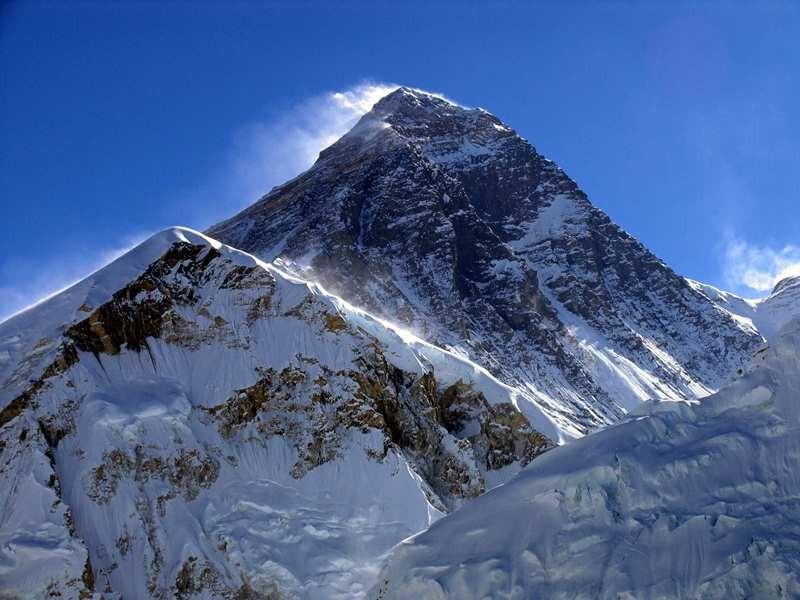 Физика и Астрономия
Эта женщина в виде исключения дважды была лауреатом Нобелевской премии- Мария Склодовская–Кюри
Информатика
Буквенный текст может быть передан по проводам с помощью:
1.телетайпа
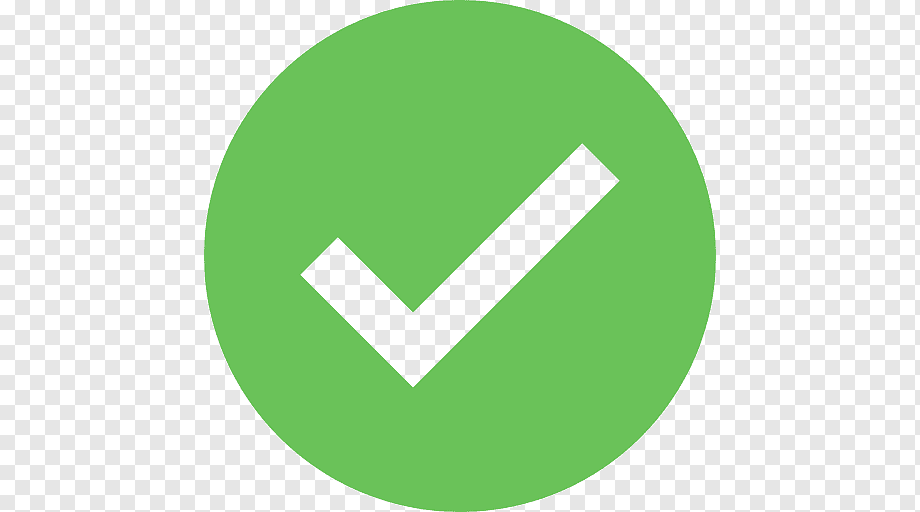 2.прототипа
3.логотипа.
Информатика
Динамическая математическая модель:
упрощенное представление или абстракция действительности.
используются для оценки сценариев, которые меняются во времени.
наименее абстрактная модель — является физической копией системы, обычно в отличном от оригинала масштабе
воспроизводит простой «снимок» (или «слепок») ситуации
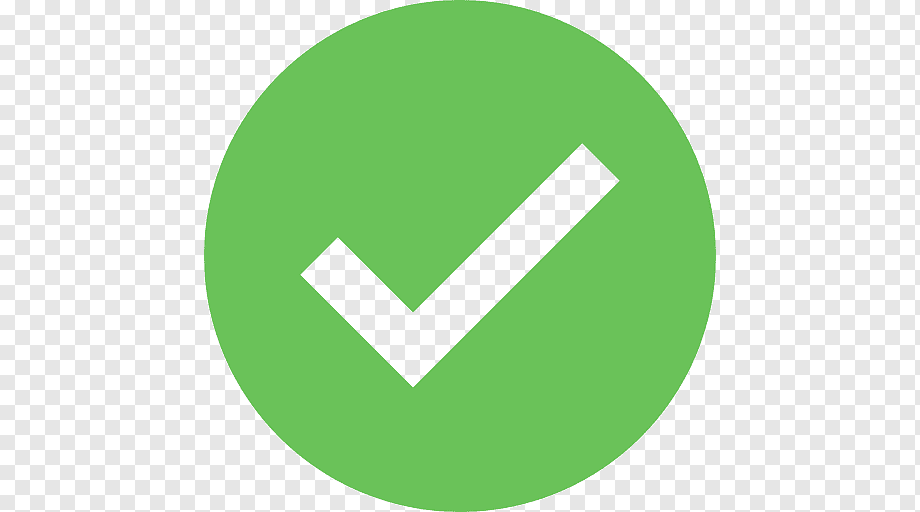 Информатика
Принципиальное отличие межсетевых экранов (МЭ) от систем обнаружения атак (СОВ)
МЭ были разработаны для активной или пассивной защиты, а СОВ – для активного или пассивного обнаружения
МЭ были разработаны для активного или пассивного обнаружения, а СОВ – для активной или пассивной защиты
МЭ работают только на сетевом уровне, а СОВ – еще и на физическом
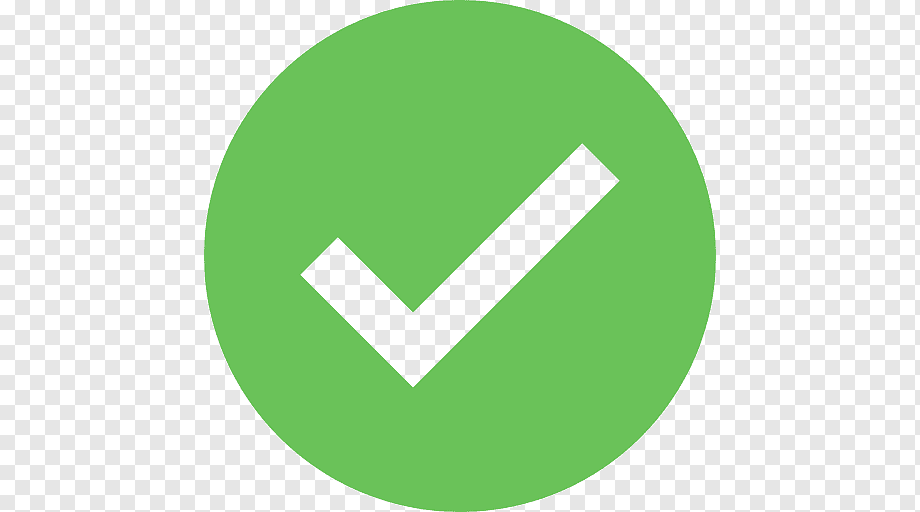 Информатика
KDE, GNOME, Xfce — это названия …
оболочек операционной системы Linux
операционных систем
графических редакторов
браузеров
сред разработки
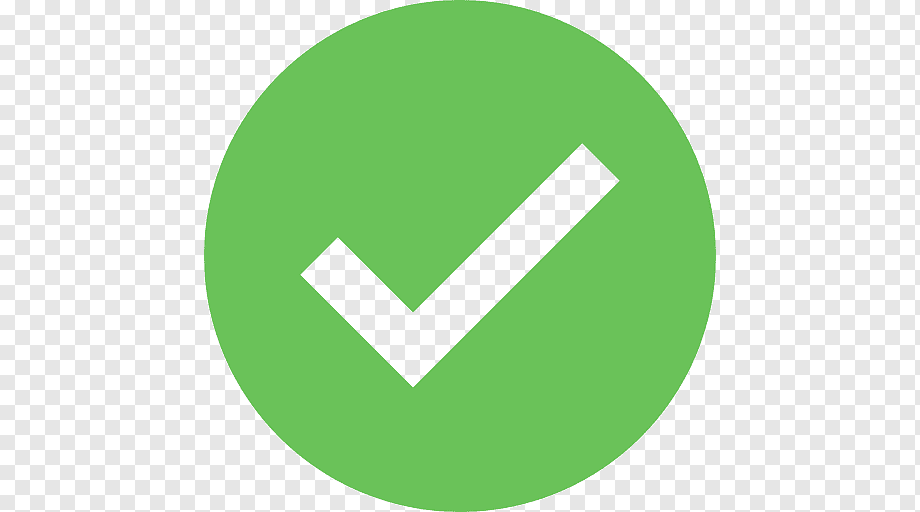 Информатика
Автор эскиза механического тринадцатиразрядного суммирующего счётного устройства
Ленардо да Винчи
Вильгельм Шиккард
Готфрид Лейбниц
Чарльз Беббидж
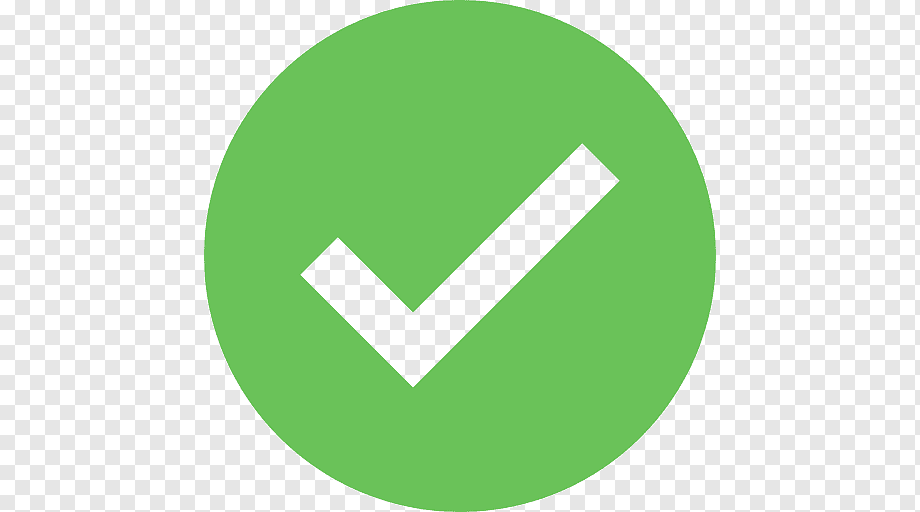 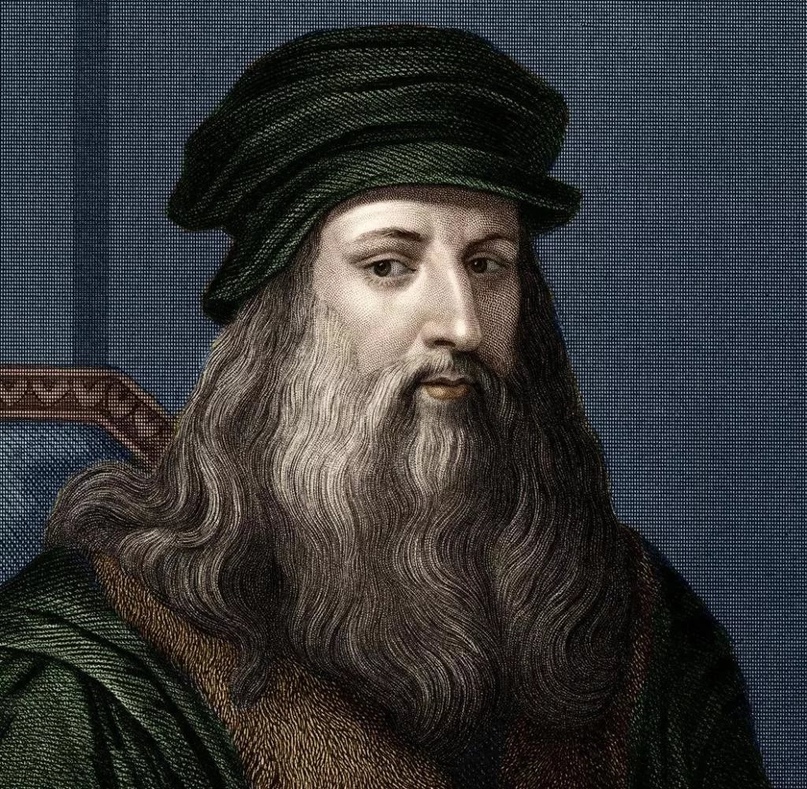 Русский язык и литература
Кто автор известных крылатых выражений:
"Униженные и оскорбленные". (Ф. М. Достоевский)"С корабля на бал". (А. С. Грибоедов)"Луч света в темном царстве". (Л. Н. Добролюбов)"Пришел, увидел, победил". (К. Ю. Цезарь)"Король-то — голый!" (Т. X. Андерсен)"Быть или не быть?" (В. Шекспир)"Рожденный ползать летать не может". (М. Горький)
Русский язык и литература
Каким термином обозначается изображение внутреннего состояния персонажа, его душевных движений через внешнее описание?
1.Внутренний монолог
2.Характер
3.Рефлексия
4.Психологизм
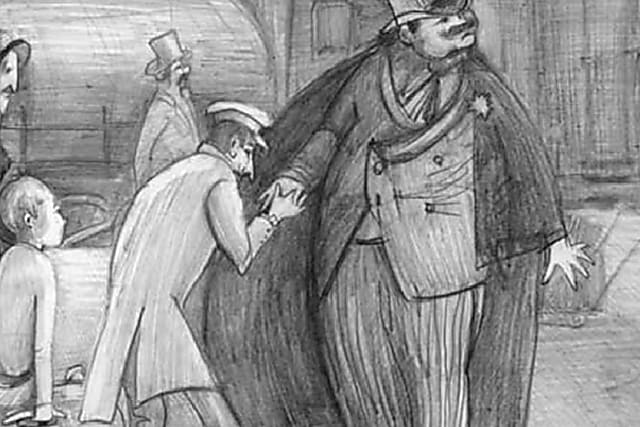 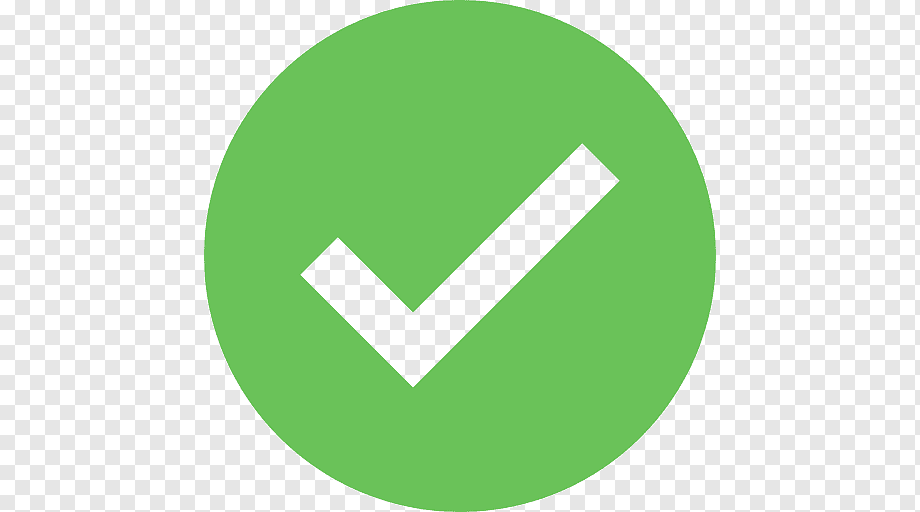 Русский язык и литература
О какой пьесе Булгакова в газете «Правда» была напечатана разгромная статья?
1. «Кабала святош»
«Собачье сердце»
«Зойкина квартира»
«Иван Васильевич»
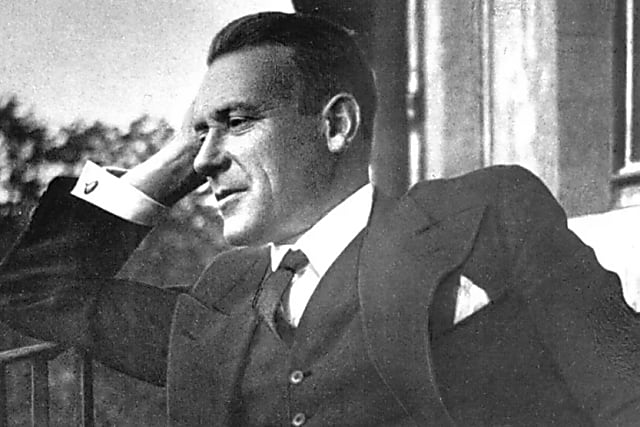 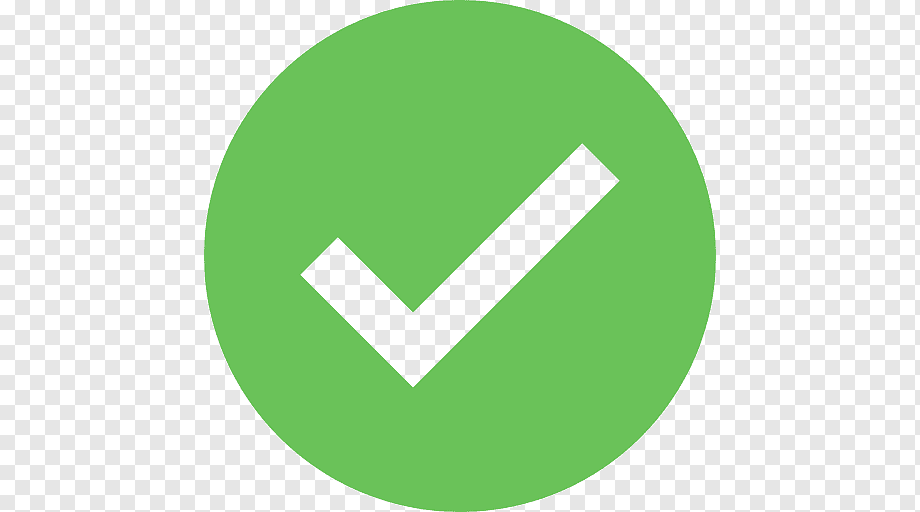 Русский язык и литература
Какое из этих слов имеет только одно значение?
1.Шотландка
2.Немка
3.Француженка
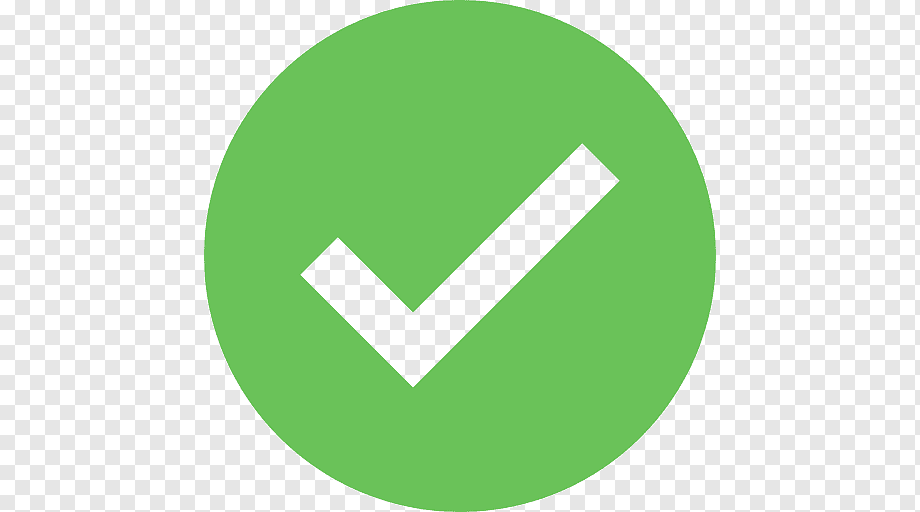 Русский язык и литература
Какое из этих выражений обособляется запятыми?
1. В то же время
2.По всей видимости
3. В итоге
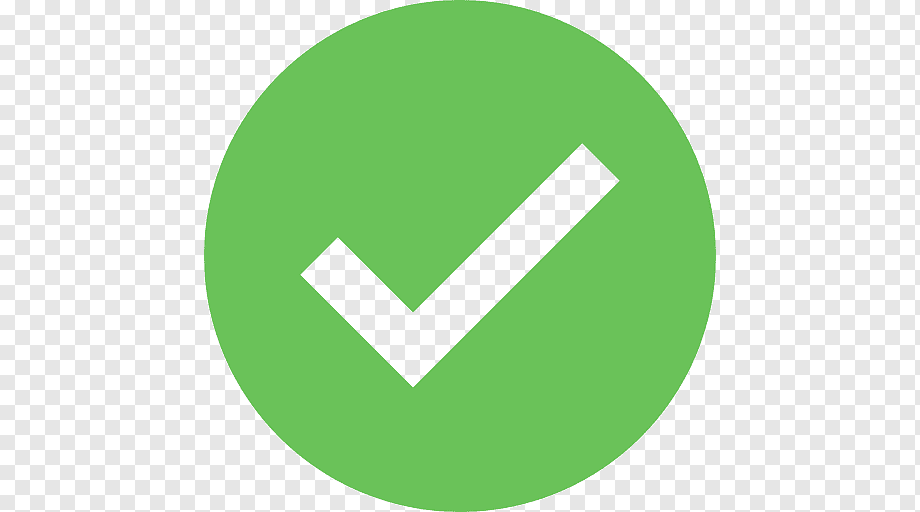 Молодец!